Kingdom Plantae
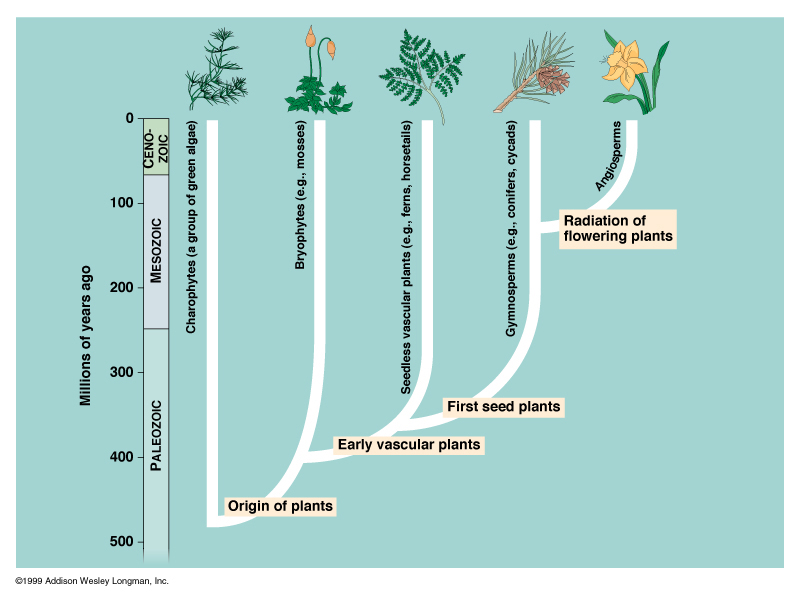 Reproduction in Algae (20-3)
Introduction
Draw the “life cycle of a human”. Include the following words:
Meiosis
Mitosis
Sperm
Egg
Zygote
Baby
Review the concept of ploidy with your teacher. Now, add “haploid” and “diploid” to your diagram.
Review: Reproduction Concepts
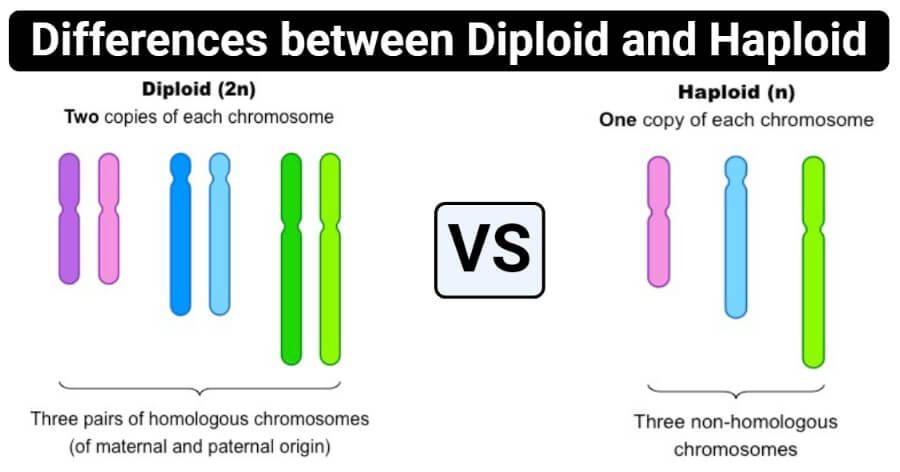 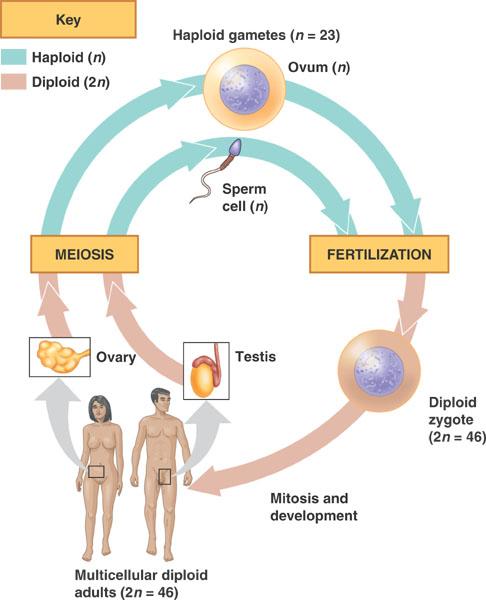 Alternation of Generations
Kingdom Plantae
Life cycle alternates between two distinct forms:
Haploid (n) gametophytegeneration, creates haploidgametes through mitosis
Diploid (2n) sporophytegeneration, creates haploid spores through meiosis
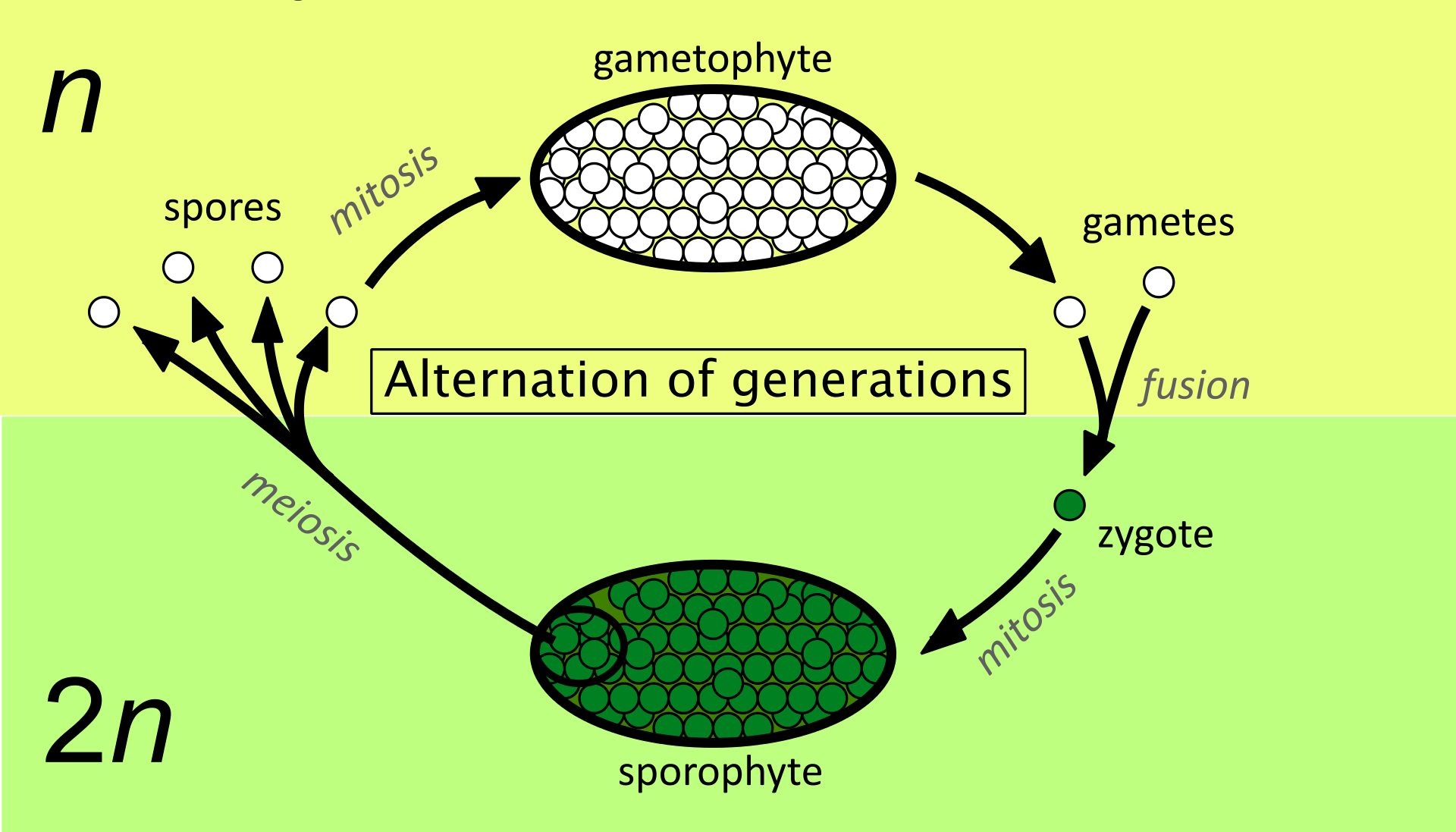 [Speaker Notes: * Sometimes, they are not called ‘gametophyte’ or ‘sporophyte’…they may have other names]
Alternation of Generations
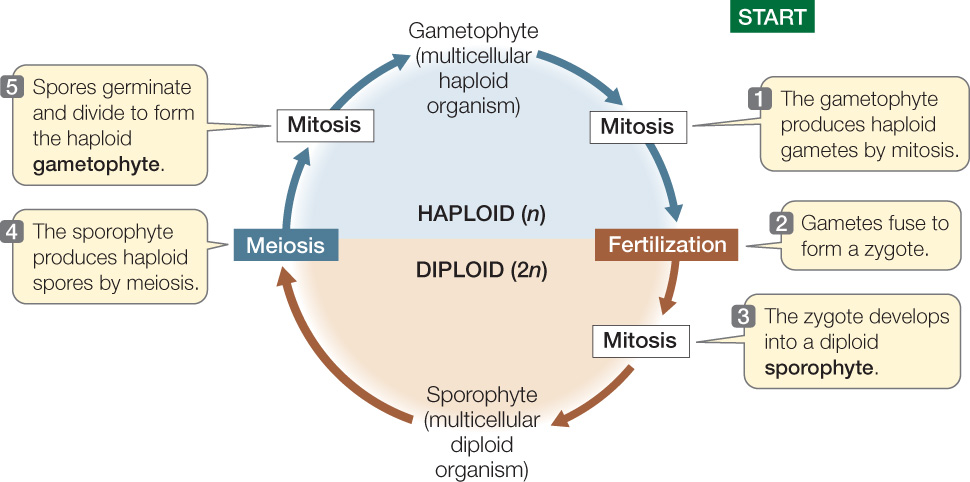 Discussion Questions
How does reproduction in Kingdom Plantae differ from reproduction in Kingdom Animalia? (Note: humans are animals.) Which steps/stages are similar? Which steps/stages are unique to Plantae?
2. Imagine you are a plant (diploid sporophyte generation).
How would your family tree look? Include your theoretical children in this family tree. 
If asked the question “Who do you look the most like: mom or dad?” how would you respond as a plant? Explain your answer.
Chlamydomonas – not testable
Unicellular green algae
Reproduces asexually (mitosis) under favourable conditions
Poor environmental conditions:
Mitotic production of gametes (+ or -) 
Fusion into diploid zygote with thick outer wall  dormant
When conditions become favourable, zygote grows and undergoes meiosis (produce 4 haploid cells)
[Speaker Notes: Note: the gamete forms look identical to us. Is not like sperm and egg. They look the same but are in strains of + and – depending on the type that they are.]
Chlamydomonas
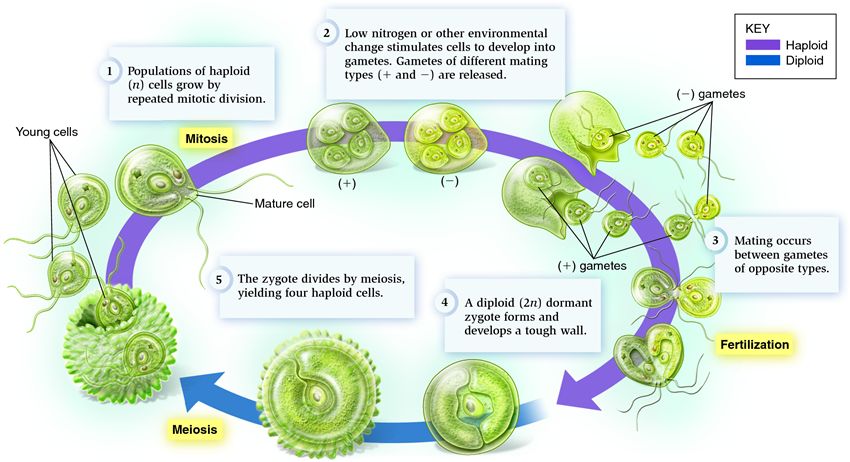 Ulva – not testable
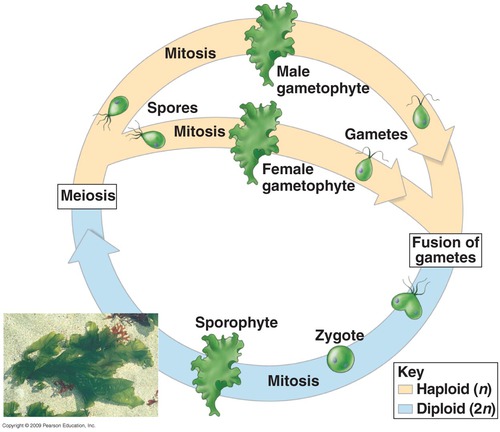 Diploid sporophyte and haploid gametophyte generations are both multicellular and look almost identical
No dormant stage
[Speaker Notes: In ulva, the types of gametes look different. More similar to sperm and egg]
Fucus – not testable
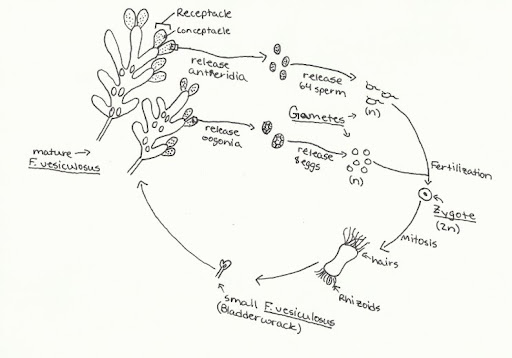 Multicellular diploid sporophyte
Unicellular haploid gametophyte (on the tips of the Fucus blades) produces eggs or sperm
Life cycle of Fucus spp. Note: a single diploid sporophyte will produce both male and female gametophytes.
[Speaker Notes: Note: sporophyte do not have sexes (i.e. male vs female). Rather, a single sporophyte plant will have blades with male gametophytes and blades with female gametophytes. On some species, the sporophyte plant will have blades with containers containing both the female and male gametophytes.]
A Note on Gametes
Isogamy: where both types of gametes appear identical (e.g. Chlamydomonas)
Heterogamy: where both types of gametes appear different (e.g. Fucus with distinct sperm and egg)
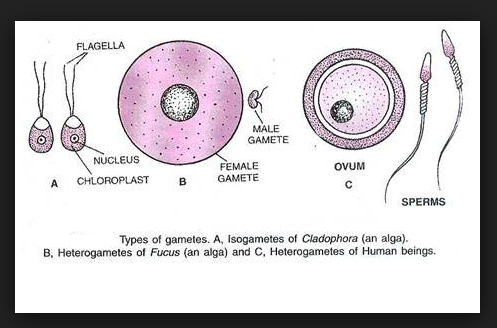 Mosses and Ferns
Chapter 21
Plants Invade the Land (21-1)
A History Lesson
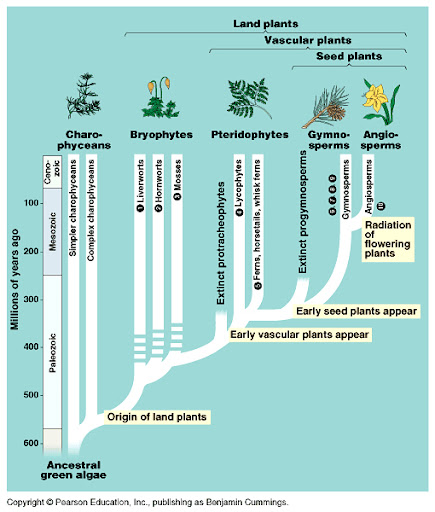 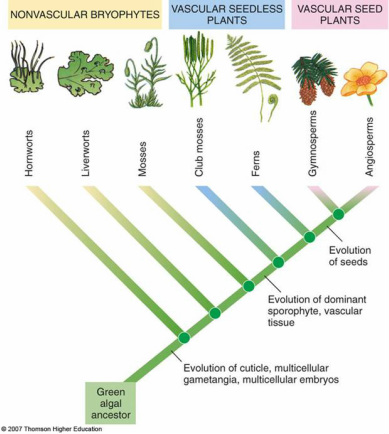 Demands of Life on Land (pg 450-451)
Avoid dehydration from evaporation
Structural support (expose leaves to sun)
Transport water and nutrients to cells
Reproduction without water to swim in
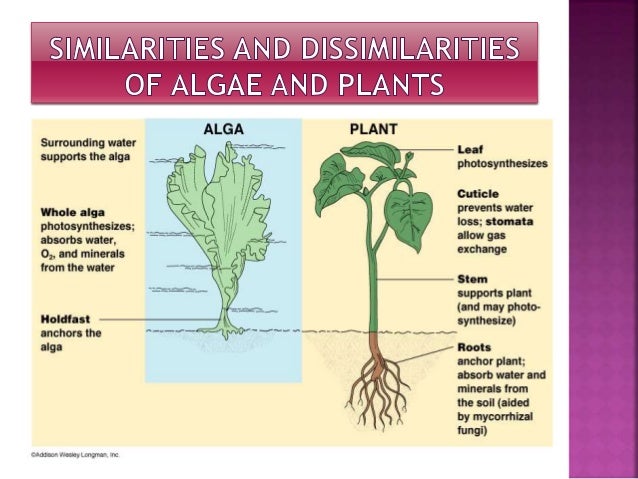 A History Lesson (Testable Dates)
Algae are thought to have evolved up to 1 billion years ago
Approx 550 mya: algae that could live out of water part-time
Approx 450 mya: land plants split into two groups:
Bryophyta (mosses, liverworts, hornworts)
Tracheophyta (ferns, vascular plants)
[Speaker Notes: Note: fossil record is pretty spotty at the beginning…algae don’t leave good fossils because they are so soft and because they started off as unicellular]
Bryophyta (Mosses, Liverworts, Hornworts) (21-2)
Key Characteristics
Alternation of generations: gametophyte is dominant*
Live only in wet or moist areas (swamps, marshes, rainforests, near streams)
Monoecious: a single individual produces both male and female gametes

*This distinguishes Bryophytes from Tracheophytes, where the sporophyte generation is dominant.
[Speaker Notes: Distinct from tracheophytes because in tracheophytes it is the sporophyte that is the most conspicuous or dominant]
Key Characteristics (Cont.)
No vascular system: rely on osmosis and capillary action; bryophytes are small
No protective surface covering to prevent evaporation
Bryophytes require water for sexual reproduction (sperm have flagella and need to swim to eggs)
Mosses
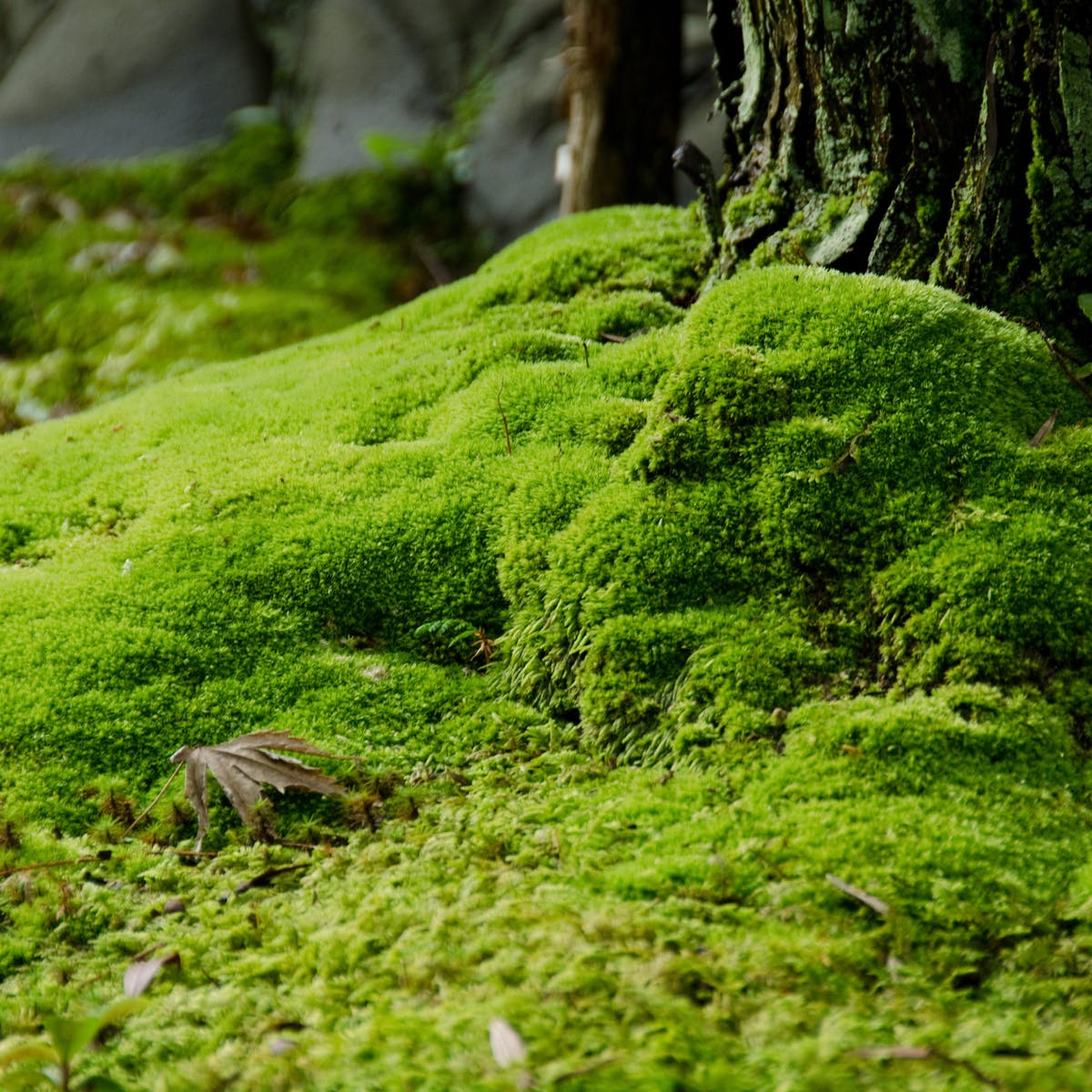 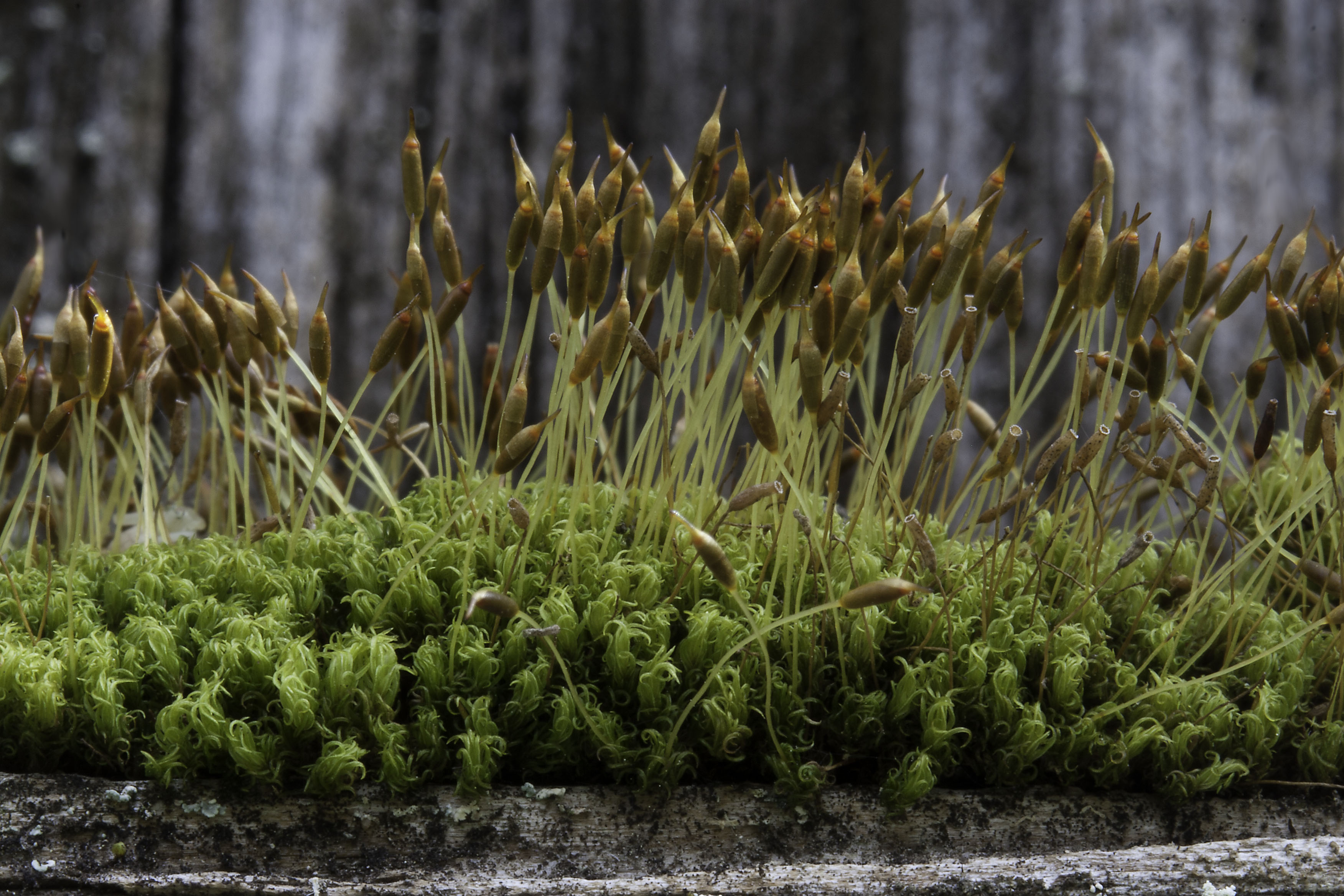 Note: textbook compares mosses, liverworts, hornworts. You are not required to know the differences.
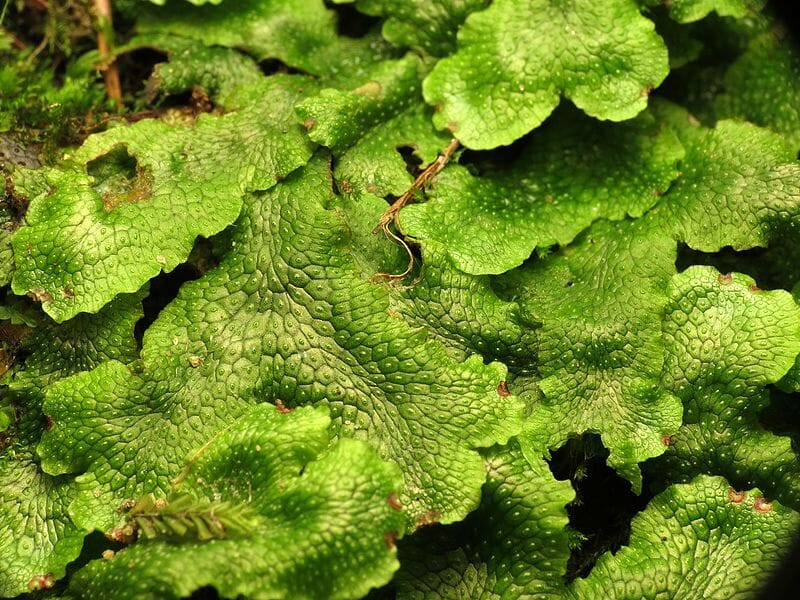 Liverworts
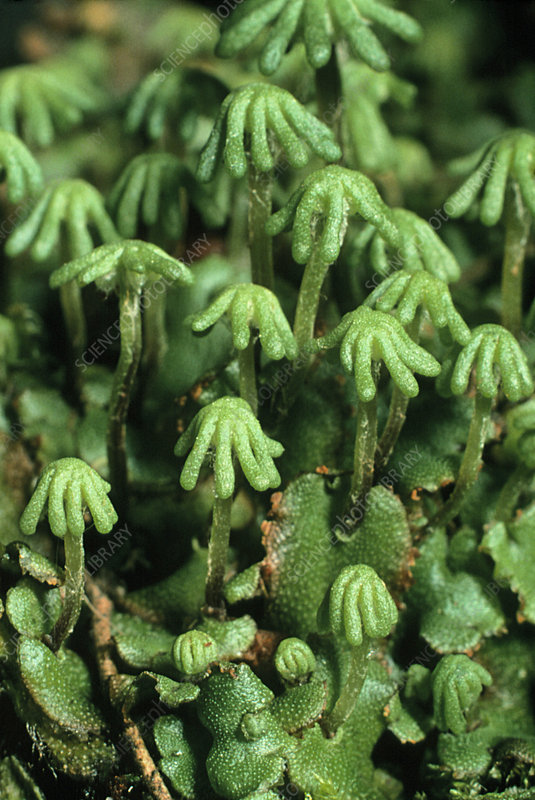 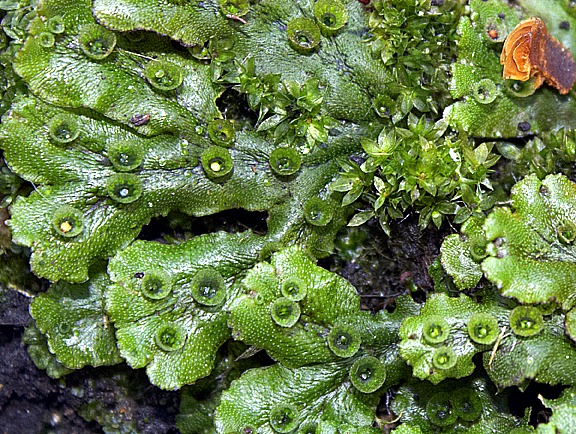 [Speaker Notes: Liverworts are rarer than mosses; look like flat green leaves on the ground
Mature gametophytes produce ‘umbrellas’ that carry structures that make gametes]
Hornworts
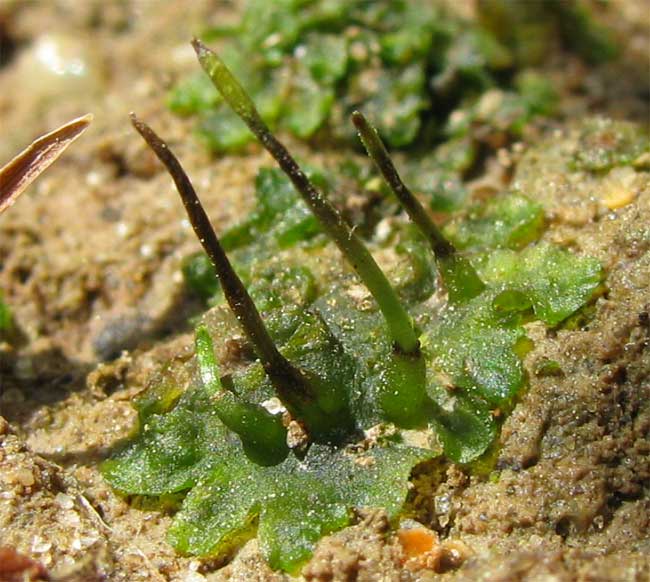 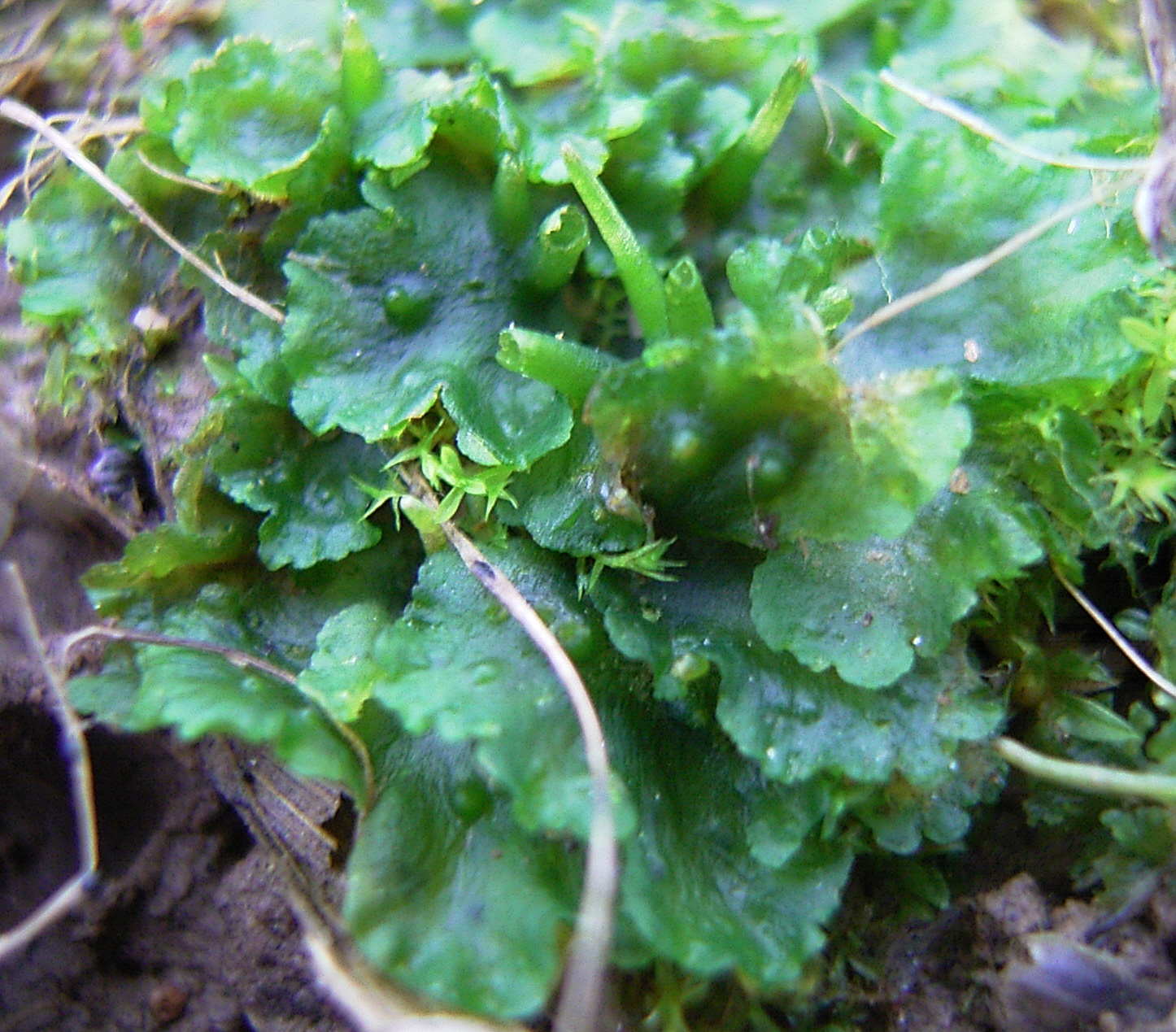 [Speaker Notes: Gametophytes look like gametophytes of liverworts (i.e. flat leaves on ground). But sporophyte looks like a horn instead of an umbrella]
Bryophyte Anatomy
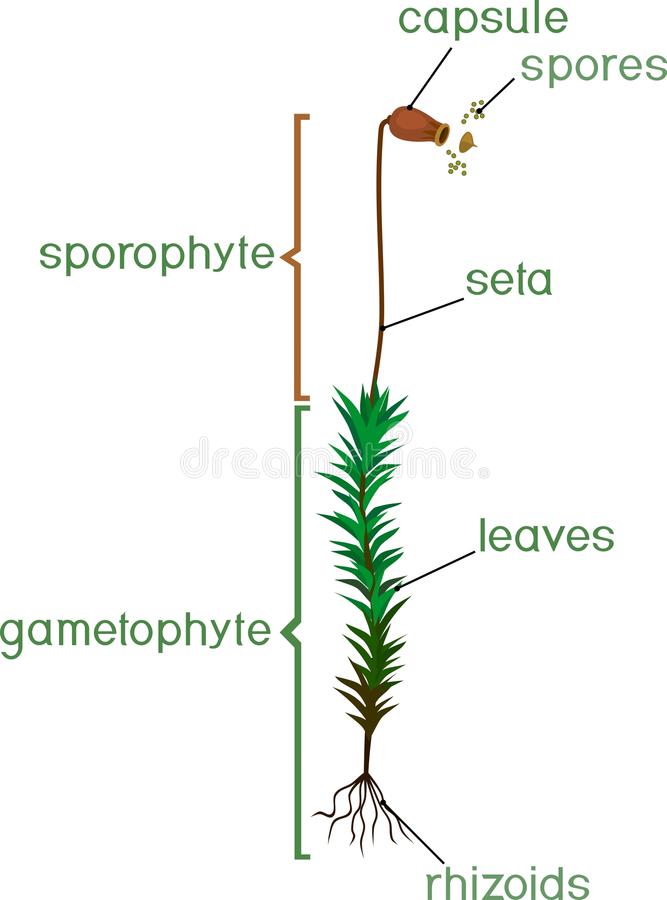 Small: only a few cm tall
Thin upright ‘stem’ with ‘leaves’*
Rhizoids: anchor bryophyte to ground**

* Not true leaves because lacking vascular tissue
** Rhizoids are not considered roots because they do not play a role in absorption and transport of water and minerals
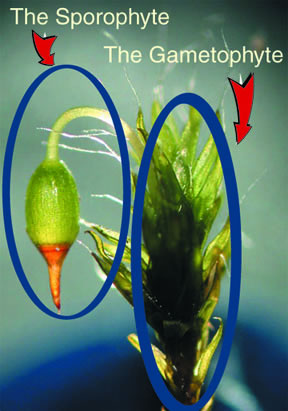 Bryophyte Life Cycle
Haploid gametophyte – dominant form
Antheridium (pl. antheridia): male gametophyte, produces sperm
Archegonium (pl. archegonia): female gametophyte, produces eggs
Reminder: water is required for sexual reproduction in bryophytes.
[Speaker Notes: https://www.whfreeman.com/BrainHoney/Resource/6716/SitebuilderUploads/Hillis2e/Student%20Resources/Animated%20Tutorials/pol2e_at_2101_Life_Cycle_of_a_Moss/pol2e_at_2101_Life_Cycle_of_a_Moss.html

https://www3.botany.ubc.ca/bryophyte/mossintro.html#:~:text=MORPHOLOGY%20AND%20DEVELOPMENT%20OF%20THE%20MOSSES&text=In%20vascular%20plants%20the%20dominant,only%20one%20set%20of%20chromosomes).]
Bryophyte Life Cycle
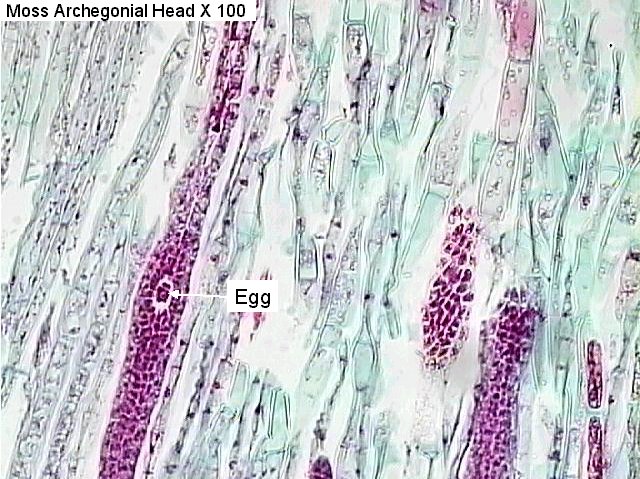 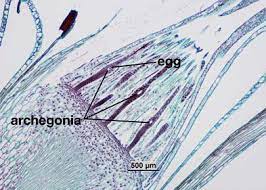 [Speaker Notes: Note: each egg is surrounded by a sterile jacket]
Bryophyte Life Cycle
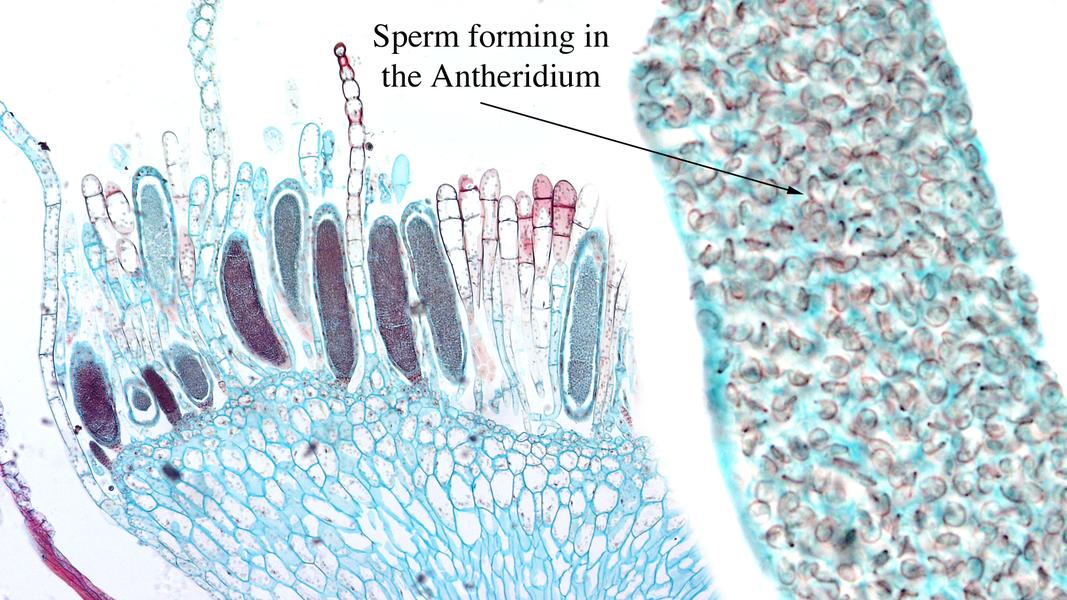 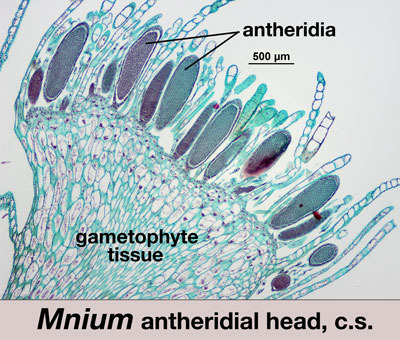 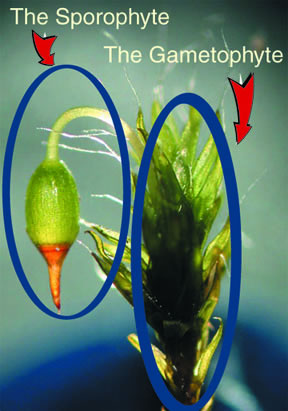 Bryophyte Life Cycle
After fertilization and germination, diploid sporophyte forms:
Supplied with water and nutrients from gametophyte
Capsule contains spores; stalk connects it to gametophyte
Forms spores asexually that are carried off by water and wind to form a new gametophyte
[Speaker Notes: https://www.whfreeman.com/BrainHoney/Resource/6716/SitebuilderUploads/Hillis2e/Student%20Resources/Animated%20Tutorials/pol2e_at_2101_Life_Cycle_of_a_Moss/pol2e_at_2101_Life_Cycle_of_a_Moss.html

https://www3.botany.ubc.ca/bryophyte/mossintro.html#:~:text=MORPHOLOGY%20AND%20DEVELOPMENT%20OF%20THE%20MOSSES&text=In%20vascular%20plants%20the%20dominant,only%20one%20set%20of%20chromosomes).]
Bryophyte Life Cycle
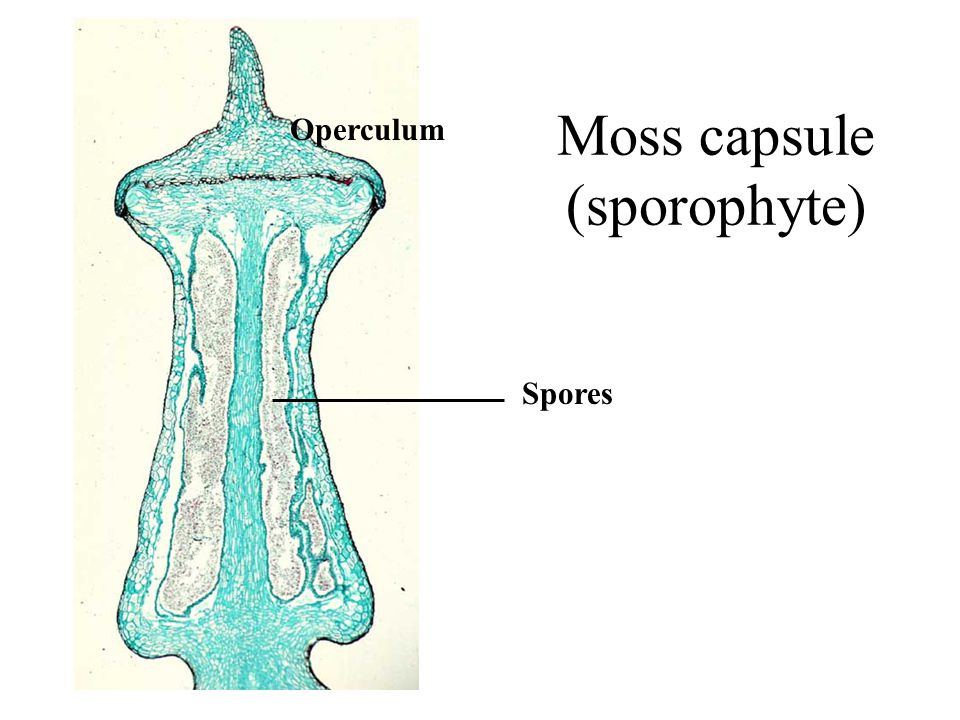 Bryophyte Fun Facts
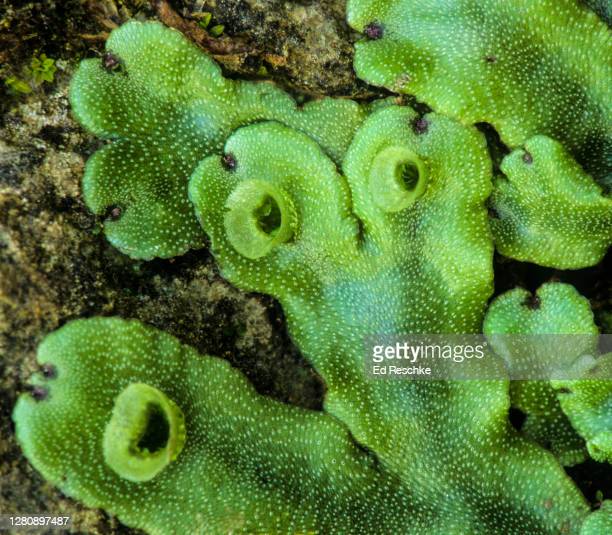 Splash cups in some species: distribute sperm from gametophytes when raindrops hit
Bryophyte spores germinates to form a protonema, whichresembles a filamentous green algae  evolutionary origins?
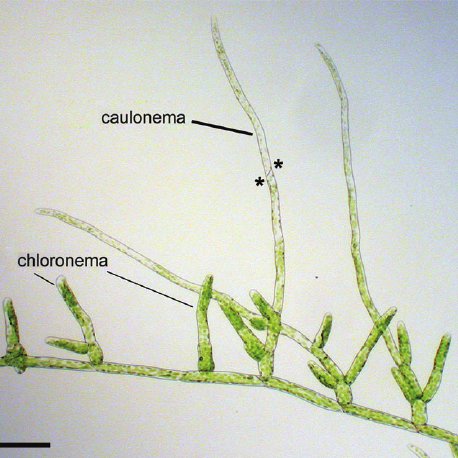 [Speaker Notes: https://www.anbg.gov.au/bryophyte/splash-cups.html]
Questions
List the characteristics of bryophytes.
What is the name of the structure that anchors bryophytes down? Why are these not considered true roots?
Give three reasons why bryophytes require water. 
What does alternation of generations mean?
Define gametophyte. Define sporophyte. (Include: ploidy, what it makes and how it makes it.)
During which months would we expect to see the most sporophytes? The least? Explain briefly.
Moss Videos
Moss Life Cycle: has some extra, untestable material but provides a good visual https://www.youtube.com/watch?v=2kY7uzeYWFc&ab_channel=NookNattapon 
“The Hidden Superpowers of Moss”: FYI only https://www.youtube.com/watch?v=SS2vTGeME3Y&ab_channel=SciShow
[Speaker Notes: Scishow video mostly focuses on healing powers of moss]
Cross Section vs Longitudinal Section
On slides, you will often see “c.s.” (cross section) or “l.s.” (longitudinal section). These terms refer to how the slide was prepared: by cutting a slice along the longest direction (l.s.), or perpendicular to this (c.s.).
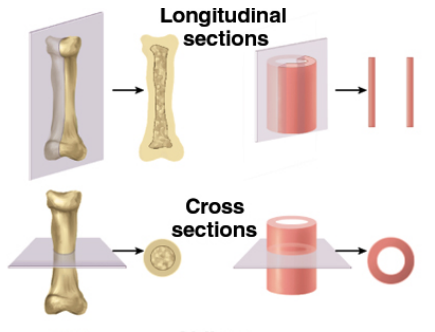 Cross Section vs Longitudinal Section
These are slices of an apple.
Which is the cross section? Which is the longitudinal section?
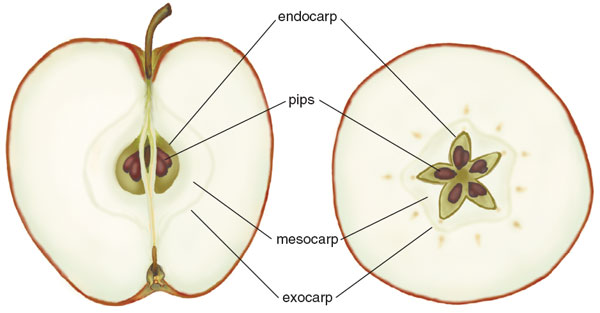 Cross Section vs Longitudinal Section
These are slides of an earthworm.
Which is the cross section? Which is the longitudinal section?
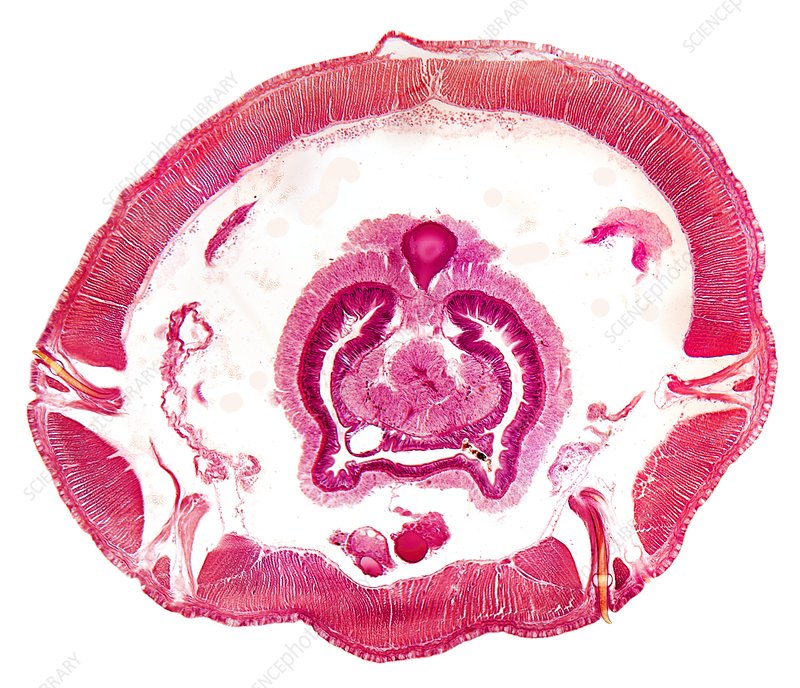 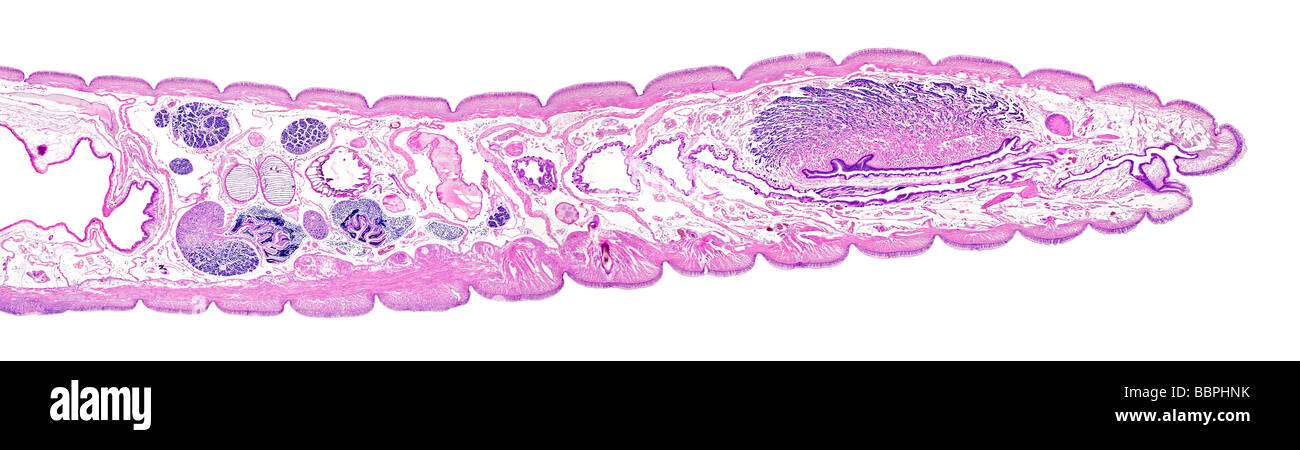 Cross Section vs Longitudinal Section
These are slides of a plant stem. Which is the cross section? Which is the longitudinal section?
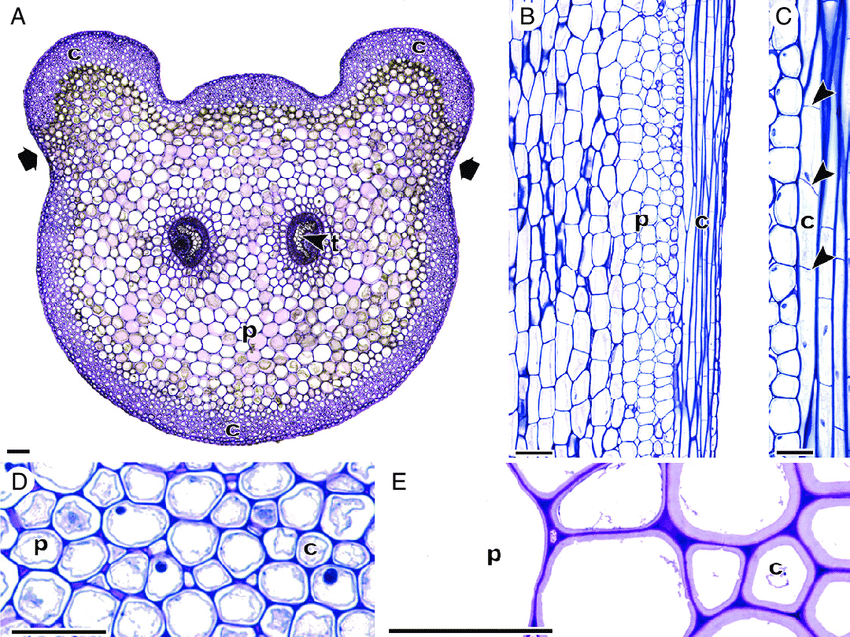 Microscopy Follow-up Questions
Explain how the Mnium female gametophyte differs from the male gametophyte. How do these structural differences relate to the function of each? (i.e. How is the male gametophyte well suited to transport sperm in the presence of water? How is the female gametophyte well suited to receive sperm, then to protect the developing embryo?)
You viewed a longitudinal section of a Polytrichum sporophyte. Draw your prediction of what the cross section would look like.
Tracheophytes: (First Vascular Plants) (21-3a)
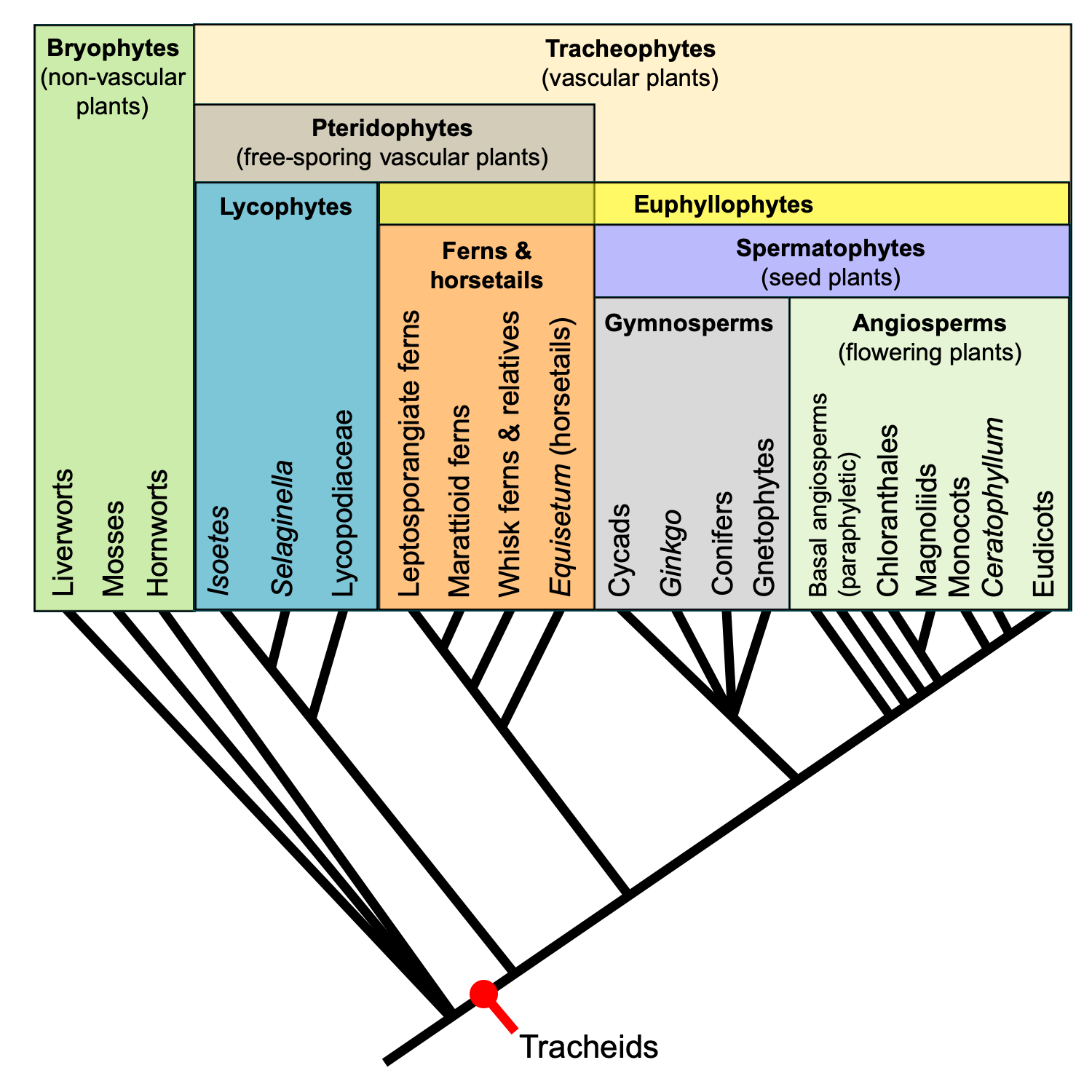 A History Lesson (Testable Dates)
Ancient tracheophytes (400 mya): huge trees that made up Earth’s first forests
Fossilized remnants became coal and fossil fuels in Carboniferous period (360-300 mya)
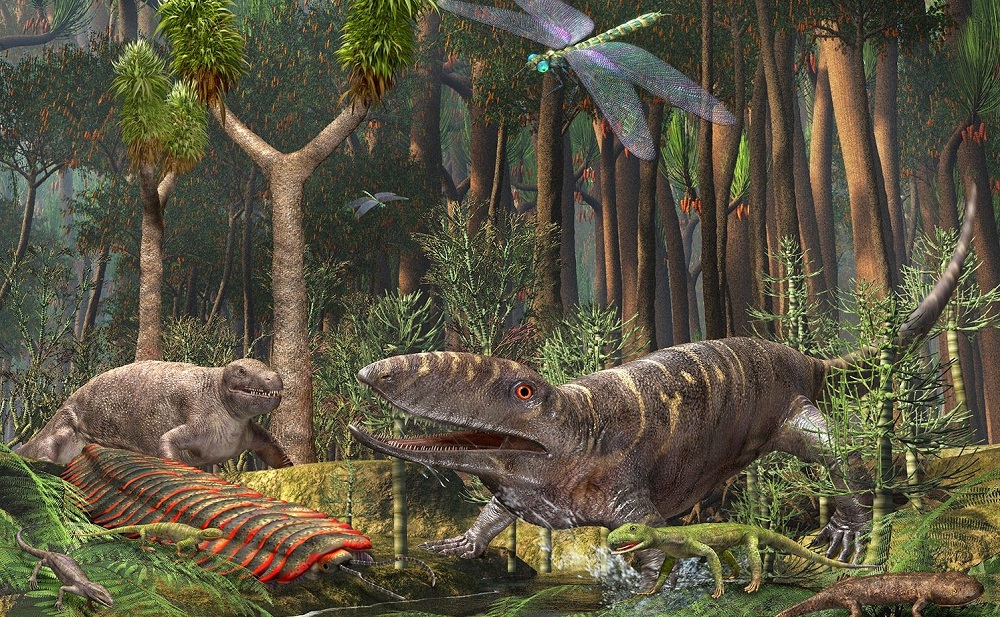 [Speaker Notes: Aside: this is before the evolution of dinosaurs…which evolved 245 mya.]
Coal and Fossil Fuels: a Non-Renewable Resource
It took 100 million years after tracheophyte evolution for fungi and other decomposers to evolve the ability to break down lignin and cellulose. This is why coal and fossil fuels are a non-renewable resource.  
Article: https://www.nationalgeographic.com/science/article/the-fantastically-strange-origin-of-most-coal-on-earth
Key Characteristics
Varied terrestrial habitats: not dependent on wet environment
Vascular tissues (xylem, phloem, tracheid cells)
True roots
True leaves with a waxy cuticle
Monoecious
Vascular Tissues: a brief overview
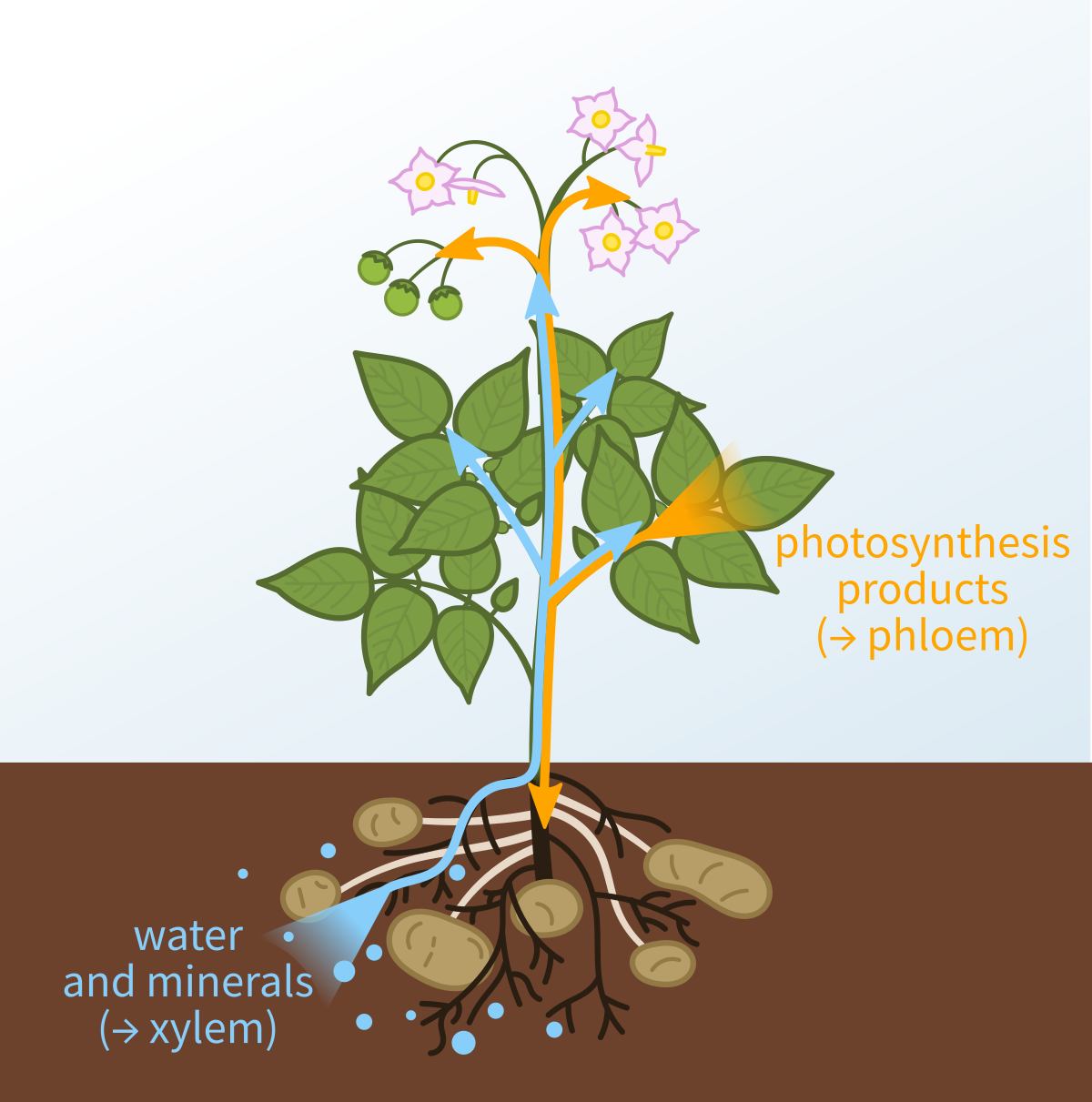 Vascular tissues: 
Transport water and the products of photosynthesis throughout the plant
Includes xylem and phloem
Vascular Tissues: a brief overview
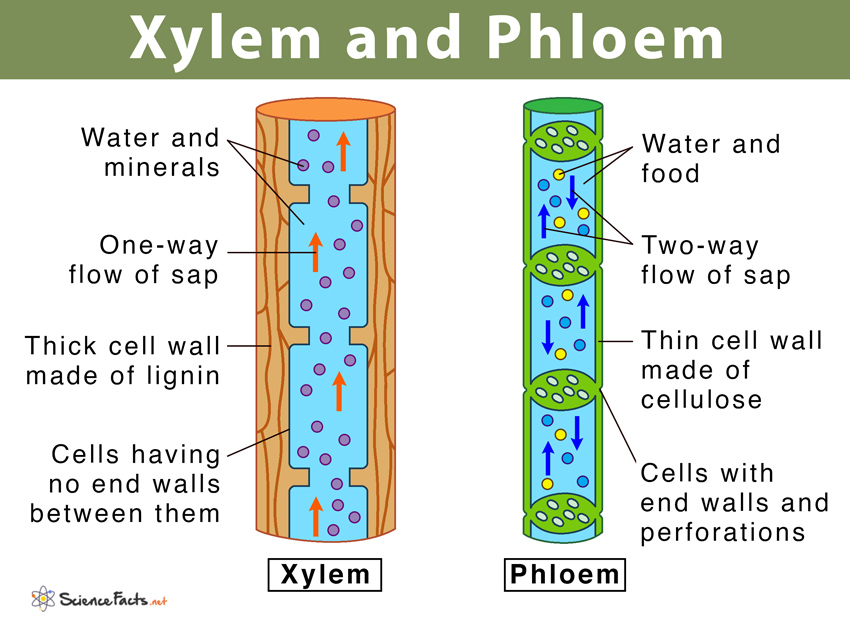 Vascular Tissues: a brief overview
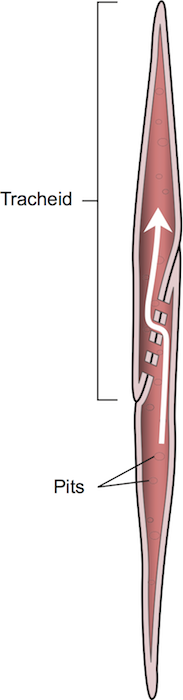 Xylem: moves water and minerals from the roots to other parts of the plant
Tracheid cells: 
Carry water
Have thick, strong cell walls strengthen plant stems
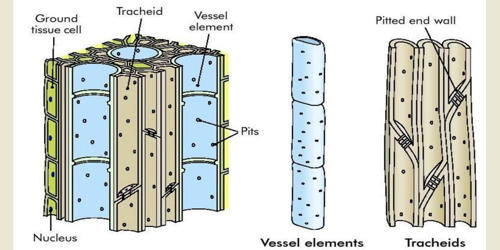 [Speaker Notes: https://www.shmoop.com/study-guides/biology/plant-biology/plant-tissues#:~:text=Tracheids%20are%20long%2C%20narrow%20cells,allow%20water%20to%20move%20laterally.]
Vascular Tissues: a brief overview
Phloem: movement of nutrients and the products of photosynthesis
Vascular Tissues: Recap
Why are vascular tissues important? How did the development of vascular tissues allow the rapid diversification and evolutionary success of tracheophytes?
Summarize the differences between xylem and phloem. 
What is a tracheid cell? What does it do?
Types of Tracheophytes
Club Mosses and Horsetails
Ferns
[Note, gymnosperms and angiosperms are also considered tracheophytes…will be taught later]
A History Lesson
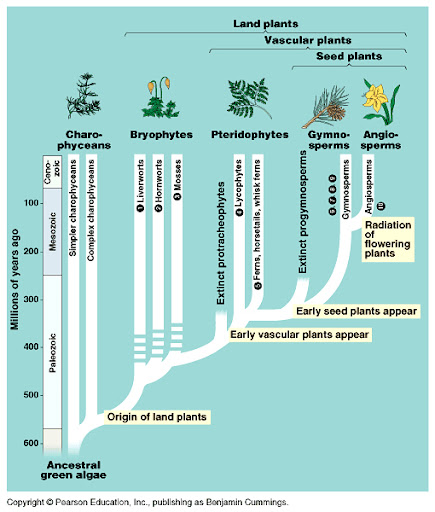 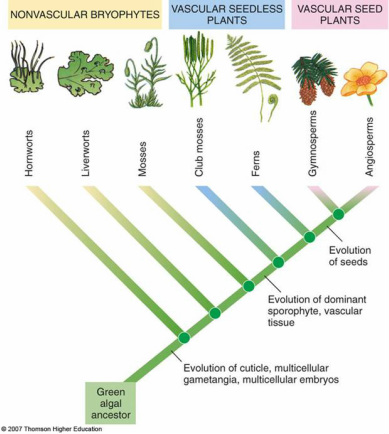 Club Mosses (Lycophytes) and Horsetails (Sphenophytes)
Few species
Descendants of ancient tracheophytes: as the climate changed, they were out-competed by other land plants
Small plants, live in moist woodlands and near streams and marshes
+ All the basic characteristics of Tracheophytes
Lycopodium (club moss example)
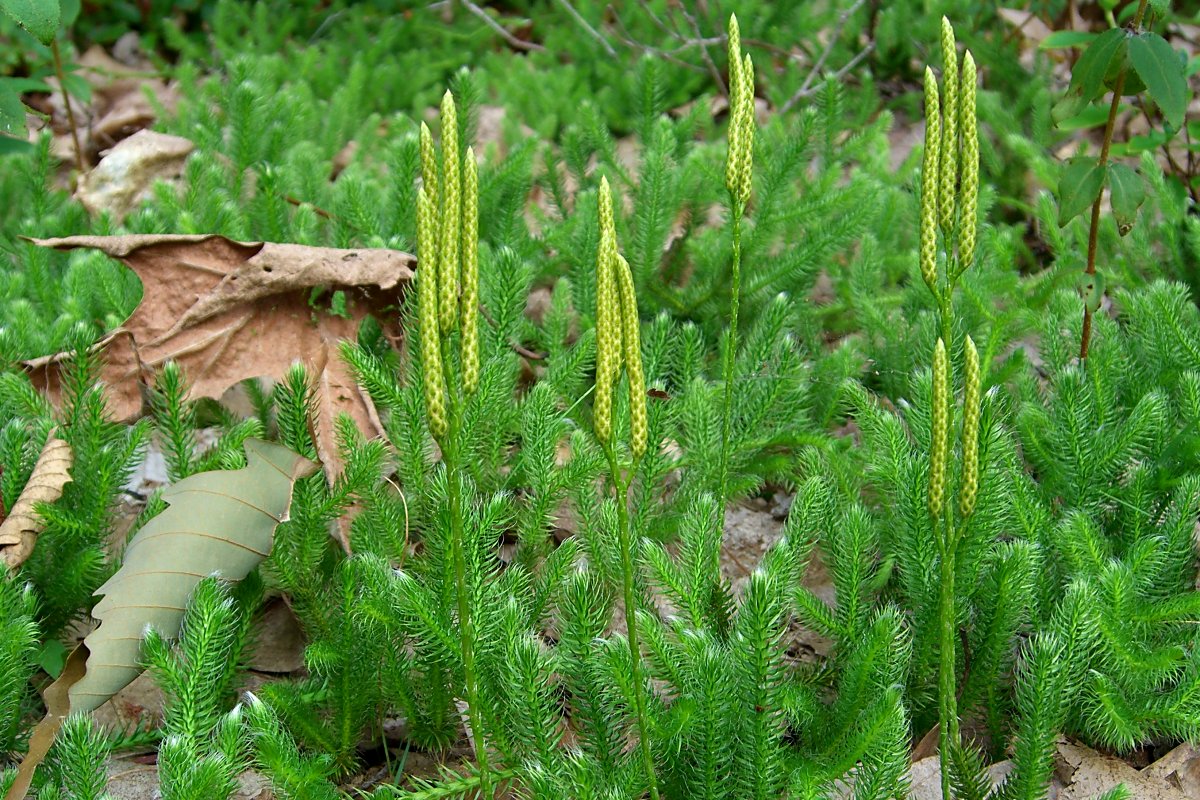 [Speaker Notes: Aka ground pine
Tiny pine tree only 9 cm tall]
Equisetum (horsetail example)
Common name: ‘horsetail’ or ‘scouring rush’; can scrape pots and pans
Common weed
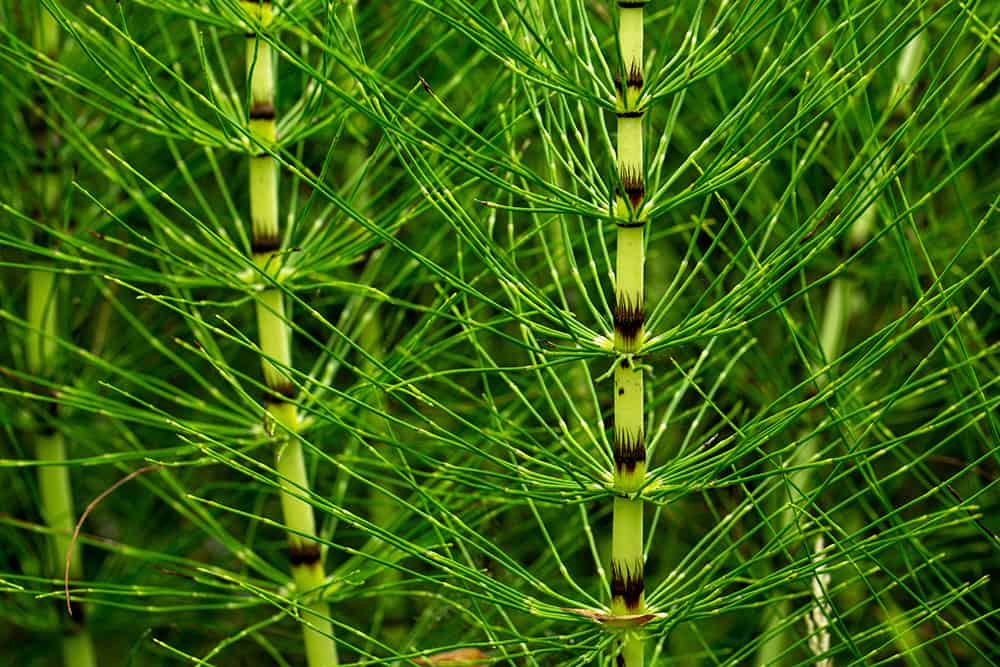 A History Lesson
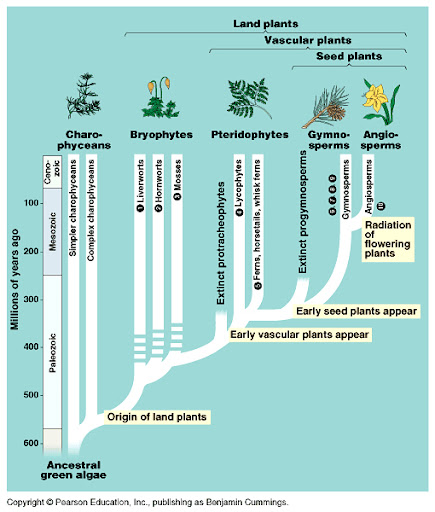 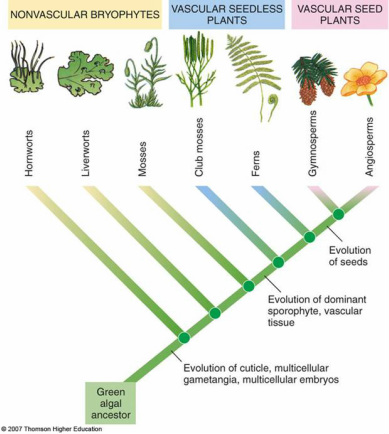 Ferns
11,000 extant species
Evolved 400 mya (from ancient tracheophytes)
Well-developed anatomy: true vascular tissues, roots, rhizomes, fronds
Up to a meter tall
Most abundant in wet habitats, e.g. rainforests
+ All the basic characteristics of Tracheophytes
Fern Life Cycle: Overview
Alternation of generations: diploid sporophyte is dominant
Sexual reproduction requires standing water for sperm to swim to eggs
[Speaker Notes: Discussion question: what other clade are ferns similar to in that they both require standing water? (bryophytes)]
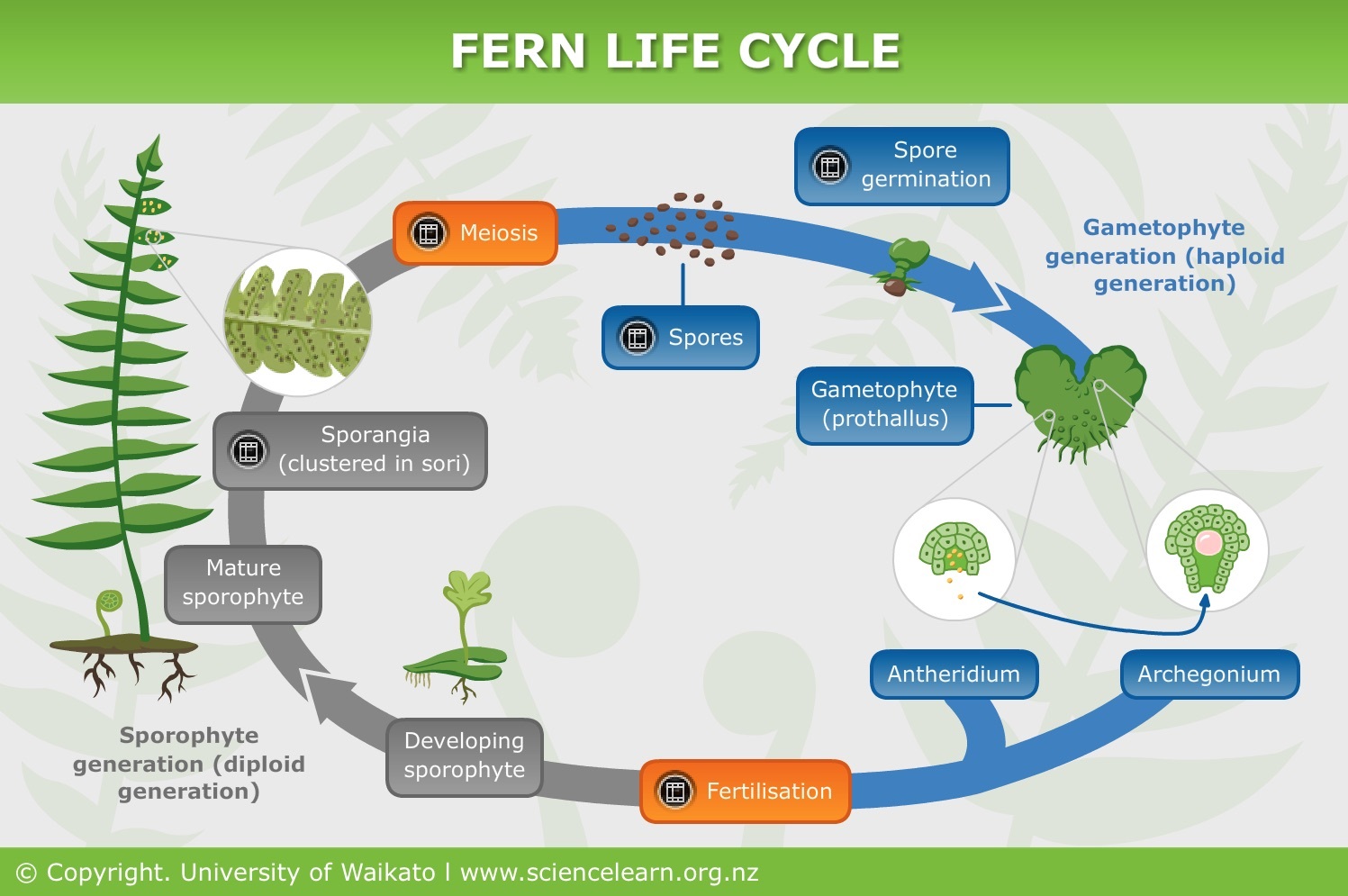 [Speaker Notes: Discussion question: what other clade are ferns similar to in that they both require standing water? (bryophytes)]
Fern Life Cycle (Spores)
Sporophytes have sori on underside of fronds
Sori contain spore-producing structures
Spores are carried large distances by wind and water
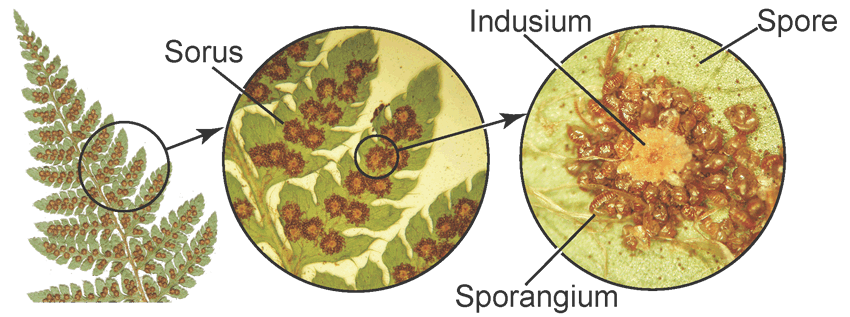 [Speaker Notes: Note: spores may be carried by wind or water great distances]
Fern Life Cycle (Gametophyte)
Spore germinates into gametophyte called prothallium
Prothallium is tiny, lacks vascular tissues, grows only in moist areas
Prothallium has archegonia and antheridia which produce eggs and sperm, respectively
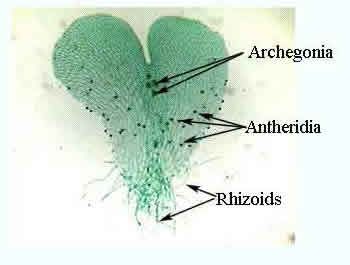 [Speaker Notes: Note: spores may be carried by wind or water great distances]
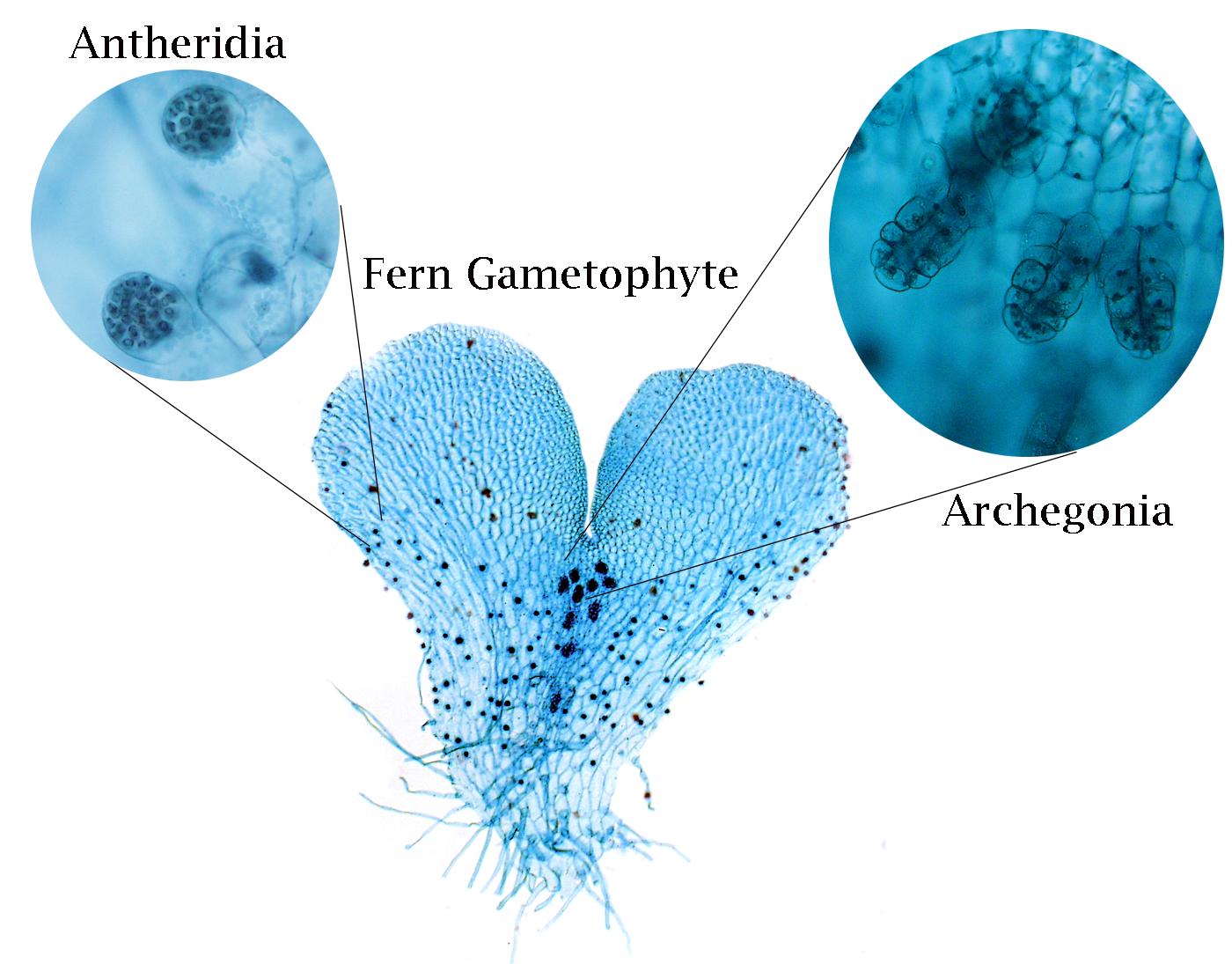 Why are archegonia more centralized, while antheridia are located towards the outside?
How do archegonia and antheridia differ from the same structures in bryophytes?
[Speaker Notes: Note: spores may be carried by wind or water great distances]
Fern Life Cycle (Sporophyte)
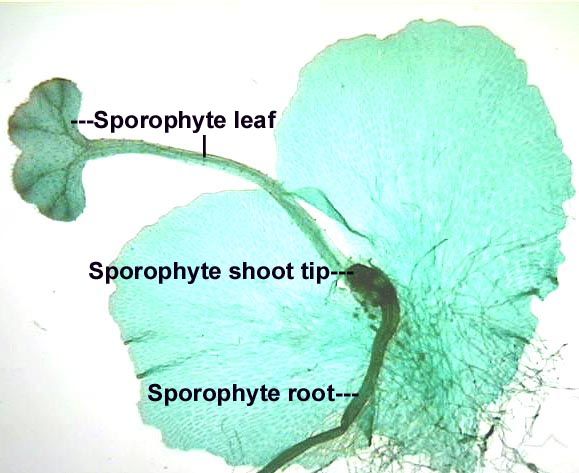 Fertilization  diploid zygote grows into new sporophyte plant and gametophyte withers
[Speaker Notes: Note: spores may be carried by wind or water great distances]
Fern Anatomy: Sporophyte
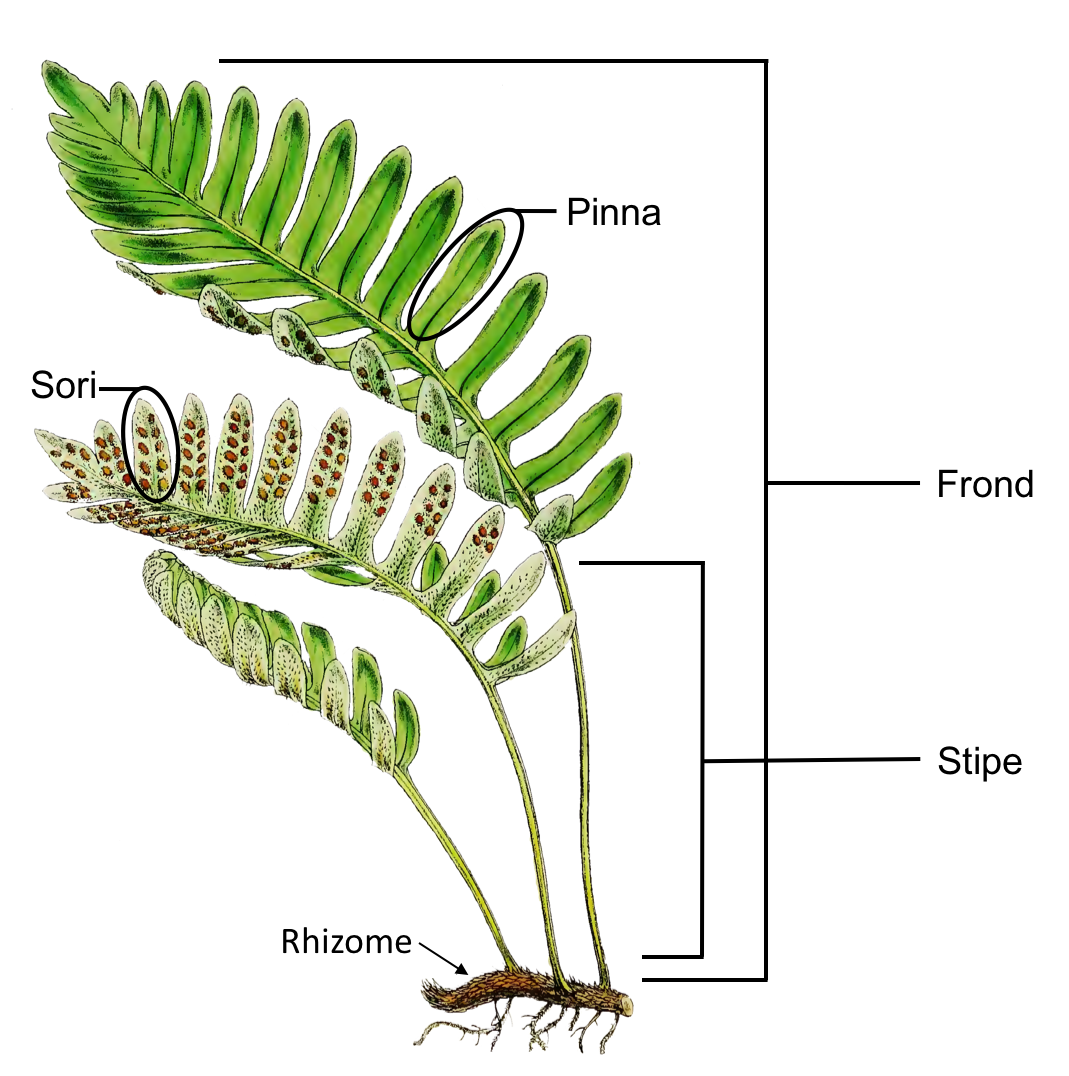 Blade
the expanded, leafy part of the frond
the whole fern leaf: blade and stipe
the stalk below the blade
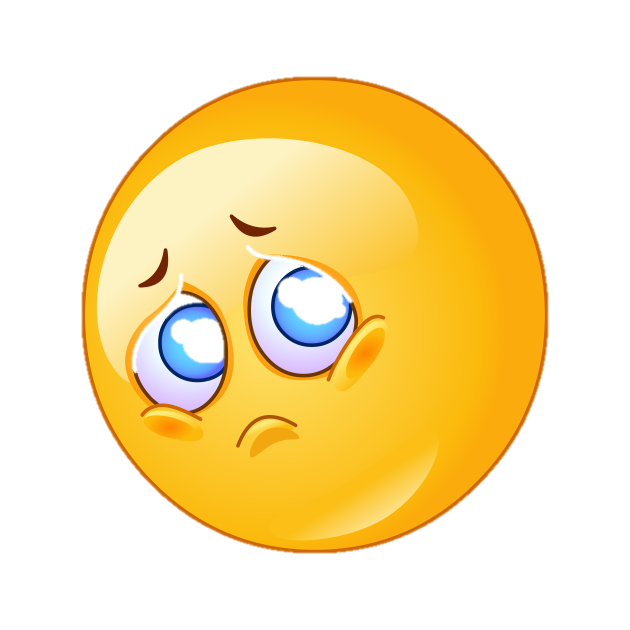 I’m sori about all the vocabulary…
Rhizome
underground, creeping horizontal stem
Roots
Discussion Questions
What is vascular tissue? Name and briefly describe the types of vascular tissue.
How are ferns adapted to life on land?
What generation in ferns is most obvious? What substance is needed by ferns to reproduce sexually?
Compare and contrast ferns and bryophytes. (life cycle, anatomy)
Even though ferns survive under many of the same environmental conditions as mosses, ferns are able to grow much larger than mosses. Why is this so?
Which parts of the fern sporophyte are visible? Which are below ground?
Where Mosses and Ferns Fit Into the World (21-4)
Well adapted to specific habitats:
Mosses: damp areas
Ferns: shadows of forests (can thrive with little light)
Medicinal (treat burns, bruises)
Food: eat fiddleheads (young fern fronds)
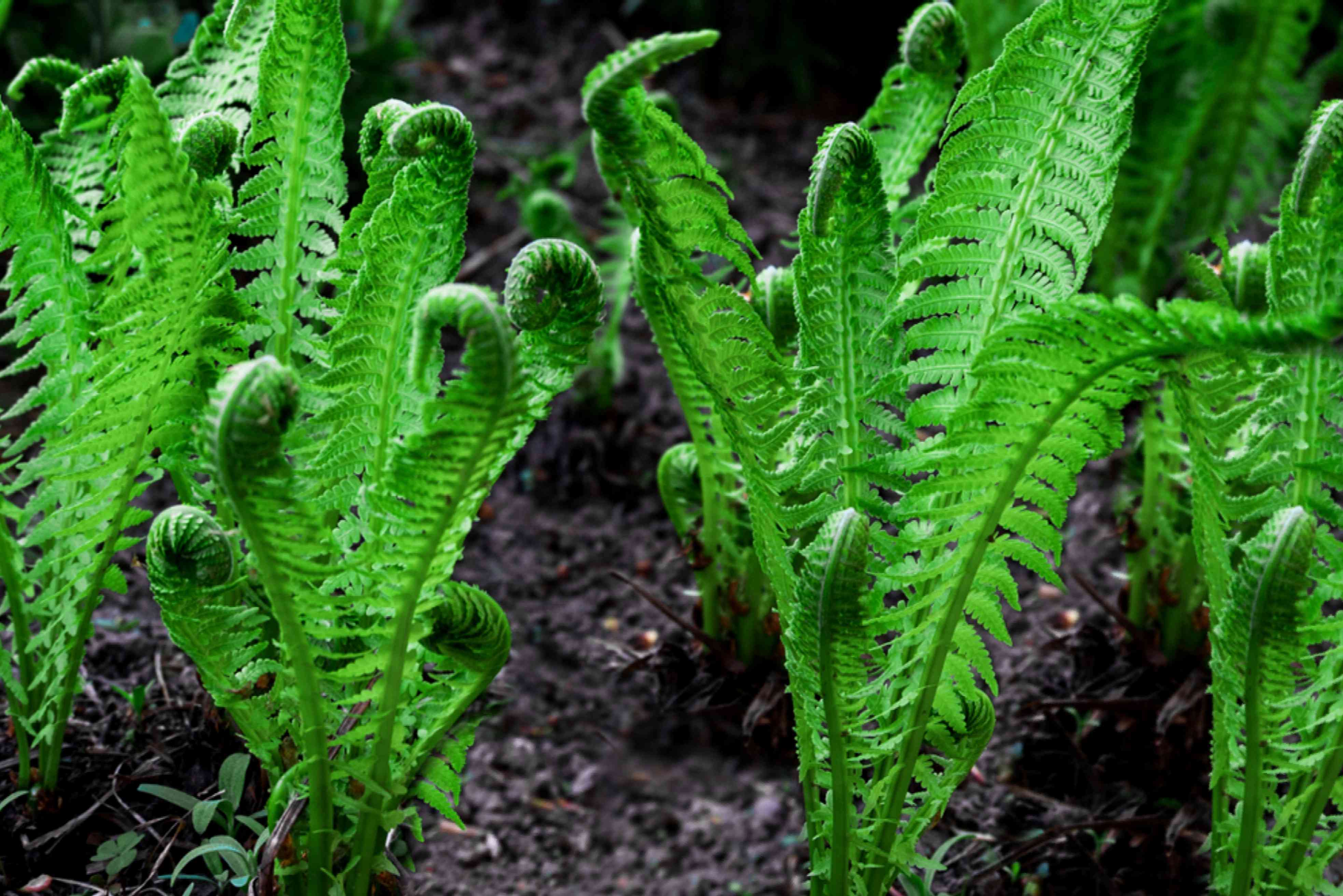 Where Mosses and Ferns Fit Into the World, continued (21-4)
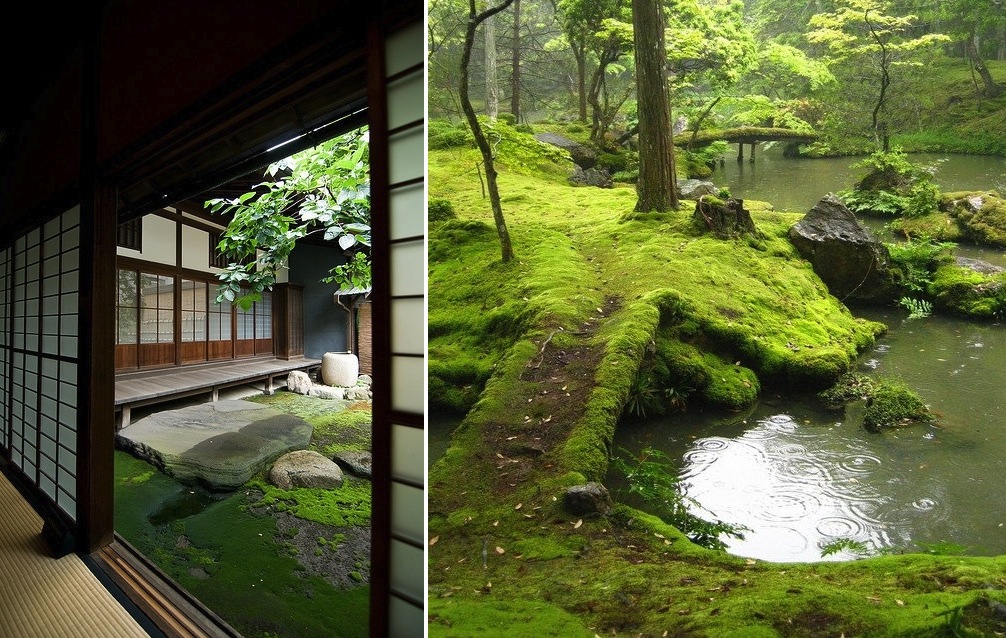 Gardening:
Decorative mosses and ferns
Add moss to garden soil (improves ability to retain water, increases soil acidity)